Electromagnetism
Adult Ed – Physical Science - Physics
Roygbiv
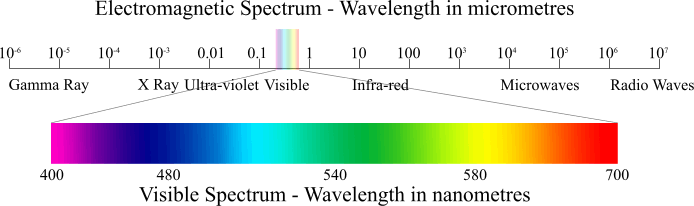 Parabolic DishAntennas detect Radio waves from space, even distant galaxies.We use electromagnetic waves to send signals for satellite & TV’s.
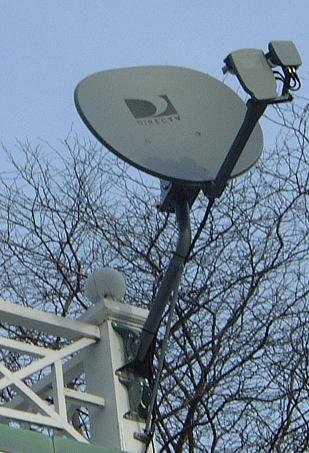 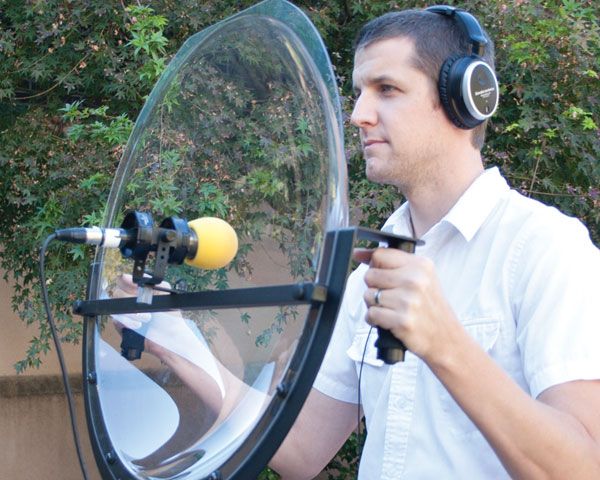 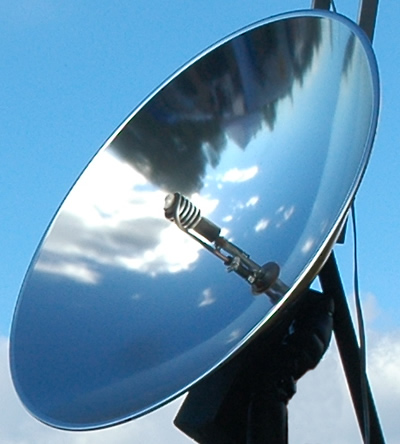 Electromagnetic Video
Greenhouse Effect
Greenhouse Gases: CO2, CH4, H2O vapor, NO & CFC.
Sun shines light in short wavelengths.  Earth radiates energy in longer wavelengths (heat) back into Atmosphere.
Waves carry Energy & Information
Microwaves
Infrared
Electromagnetic waves are converted to thermal energy to heat food.
Heat – longer wavelengths
Ultraviolet radiation
Increased frequency causes many chemical reactions in the body
Sunburn & tanning
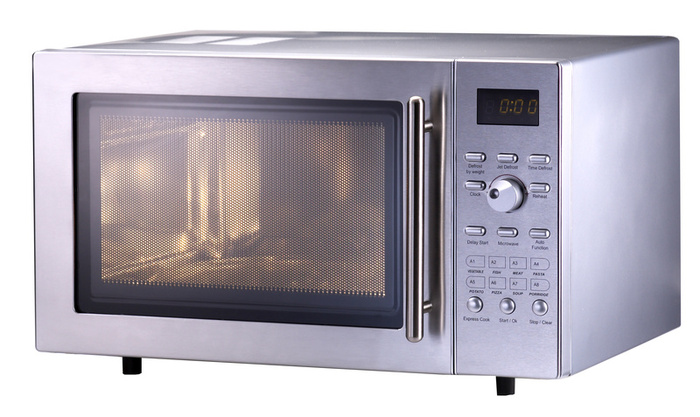 Activity: PHET Website
Faraday’s Electromagnetic Lab
Radio Waves and Electromagnetic Fields
Electric Field Hockey

Write a 1 paragraph summary and turn in at 5:40
Get your Project = .5 Credits
Adult Ed Physics Project	.5 Credits
Examine the Electromagnetic Spectrum online. Draw or  print it. For each of the types of Radiation: State the Name of the radiation, the wavelength it is part of, Explain what it is used for or involved in.  This should be about 1 – 2 pages in length.
Works CitedPhysics  Principles and Problems, Merrill, P 534 – 560, 2002